Performance Assessments in Social Studies
Module Two: 
What are the characteristics of high-quality assessment design?
[Speaker Notes: Module Series Overview:
The Performance Assessments in Social Studies module series is a set of five of modules designed to support teachers in implementing performance assessments determine student mastery of the Kentucky Academic Standards (KAS) for Social Studies. 

The Performance Assessments in Social Studies module series is intended to support the successful implementation of the KAS for Social Studies in classrooms across the state. The duration of the module sections may be customized to accommodate local needs and conditions; however, it is important to engage with this module linearly as the first sections support educators in understanding the purpose of performance assessments in the bigger picture of assessing learning. Therefore, if you have not engaged with Module One of this series, it is recommended that you complete that module before continuing the learning here. 

Materials:
The following materials are needed for this section::
Notetaking Guide:  https://www.education.ky.gov/_layouts/download.aspx?SourceUrl=/curriculum/standards/kyacadstand/Documents/Module_Two_High_Quality_Assessment_Design_Rubrics_Note_Catcher.docx

Additional materials, such as but not limited to, discussion strategies, etc. are provided within the notes section of applicable slides throughout the module.

Guiding Notes
Guiding notes are provided in the Notes section of the PowerPoint to support your learning. The information provided in the Notes section includes additional information, directions for the activities on the slide, and citations of used resources, where appropriate. It is critical that you read the material presented in the Notes section to ensure that you are acquiring the important knowledge, skills and understanding required when engaging with this module.

Virtual Training Note:
If you plan to engage with this module virtually as a group, consider directing participants to the Social Studies Professional Learning Modules page so that you may access the resources used directly from the links provided in the PowerPoint: https://kystandards.org/standards-resources/ss-resources/ss-pl-modules/

Additionally, you may consider downloading the resources contained within each section of the module and placing them into a Google folder for you or your colleagues to access.

Module Two Compelling and Supporting Questions with Learning Goals and Success Criteria
Compelling Question: How do I implement performance assessments to assess student mastery of the KAS for Social Studies? 
Supporting Question: What are the characteristics of high-quality assessment design?
Learning Target:  I can implement performance assessments that evaluate student mastery of the KAS for Social Studies. 
Success Criteria: I will be successful when I can analyze assessments using the characteristics of high-quality assessment design. 

Intended Audiences:
Participants
Module participants may include, but are not limited to, district leadership, school administrators, instructional specialists/coaches, intervention specialists, department chairs, special educators and classroom teachers.

Facilitators:
This module series may be implemented with by a teacher individually or a group of educators led by a facilitator. If this module is being completed as a group, facilitators may include, but are not limited to, district leaders, school administrators, instructional specialists/coaches, intervention specialists, department chairs, special educators and classroom teachers. Facilitators may need to revise specific tasks in order to meet the needs of the participants or to be respectful of the time planned within the work session. 

Helpful Hint for Facilitators:
The learning that will take place in this module may cause Kentucky educators to face changes in instructional practices amidst this transition. It is important to realize that while you are the facilitator of these work sessions, you may not have all the answers to the questions asked by participants, and that is okay. Throughout the module, participants may have questions that will be addressed in future work sessions. When that happens, reflect on this quote from Graham Fletcher, “Every teachable moment doesn’t need to be a teachable moment in that moment.” Use these moments to encourage participants to attend future work sessions where those questions will be addressed. If participants ask questions you are not prepared to answer, offer to follow up on that during the next work session.

Planning Ahead for Facilitators:
Determine which stakeholders to invite as participants. In the invitation, describe how the work sessions will benefit them.
A few days before the meeting, you may want to remind participants to be prepared to have their documents available during the meeting. (See below for Participant Documents Needed.)
Reserve adequate space and equipment. Tables or desks should be set up to support small-group discussion. If conducting this module virtually, ensure that your technology platform can support break out rooms to support small group collaboration.
Ensure that participants have access to the Internet.
Consider how you might handle participants who may not be in attendance at all work sessions. It might be worthwhile to consider how those participants might access missed sections of the module between work sessions in order to feel as prepared as the other participants.

Preparation
 
Participant Documents Needed:
Plan ahead regarding how you will feel most comfortable engaging with the KAS for Social Studies, either:
A device with access to the KAS for Social Studies, or
A hard copy of the KAS for Social Studies

Additional documents needed include: 
Notetaking Guide:

Additional materials, such as but not limited to, discussion strategies, etc. are provided within the notes section of applicable slides throughout the module.

Supplies Needed:
• Computer with Module Two: What are the characteristics of high-quality assessment design? PowerPoint presentation.
• Technology with projection capability if in person. Technology platform where presenters have sharing ability and breakout room options if virtual.
• Copies of the handouts needed for the session either in hard copy format or available in a folder online. Links to the participant handouts needed for the session also may be built right into the agenda.
• Parking Lot participants can access a Google document, for example, to post questions and that you can modify as the participants work through the sections of the module.
• Self-Sticking Notes (optional)
• Poster paper (optional)
• Highlighters and/or colored pens/markers (optional)

Building a Community:
Building a community is important for any group that will work together, especially if participants have not worked together before. The concept is the same as building a safe, respectful, productive classroom climate. Incorporating community-building into each session builds trust, shows participants that they are valuable as individuals and engages them in the learning process. It is also useful for creating a professional learning network where participants can be supported in their work. Community-building can be as simple as allowing participants to introduce themselves and their role in the school/district, developing or refining group norms, allowing for questions, and/or the sharing of answers to reflection questions or individual discovery task items that are included in this module. Again, time allotted for community-building will allow participants to have a voice and be engaged as active contributors and learners in the sessions.

Virtual Training Options: Be sure to conduct continual check-ins throughout the presentation. Build Google documents to continue to collect feedback, such as questions, hopes, and/or concerns to which participants may continually add.]
Introduction
Compelling Question: How do I implement performance assessments to assess student mastery of the KAS for Social Studies? 

Supporting Question: What are the characteristics of high-quality assessment design?

Learning Target: I can implement performance assessments that evaluate student mastery of the KAS for Social Studies. 

Success Criteria:  I will be successful when I can analyze assessments using the characteristics of high-quality assessment design.
[Speaker Notes: Guiding Notes: 
The Performance Assessments in Social Studies module series has five modules that build on one another to support a participant in answering the compelling question: How do I implement performance assessments to assess student mastery of the KAS for Social Studies? Participants will answer this question after completing the module series. Answering this question will support participants in meeting the Learning Target: I can implement performance assessments that evaluate student mastery of the KAS for Social Studies. 

Each module within the module series supports a participant in answering a supporting question. At the conclusion of engaging with Module Two of this series, participants will answer the supporting question: “What are the characteristics of high-quality assessment design?”

Participants will meet the success criteria for Module Two when they can demonstrate the Success Criteria: I will be successful when I can analyze assessments using the characteristics of high-quality assessment design. 

For more information on compelling questions, visit Section 3B: “What are Compelling Questions and how do students ask them?” from the Inquiry Practices module: https://education.ky.gov/curriculum/standards/kyacadstand/Documents/Inquiry_Practices_of_KAS_for_Social_Studies.pptx

For more information on supporting questions, visit “Section C: What are Supporting Questions, and how do students ask them?” from the Inquiry Practices module: https://education.ky.gov/curriculum/standards/kyacadstand/Documents/Inquiry_Practices_of_KAS_for_Social_Studies.pptx

For more information on Learning Goals and Success Criteria and their alignment to the KAS for Social Studies, visit Learning Goals, Success Criteria and the KAS for Social Studies: https://kystandards.org/standards-resources/ss-resources/learning-goals-success-criteria-and-the-kas-for-social-studies/]
Overview of this module
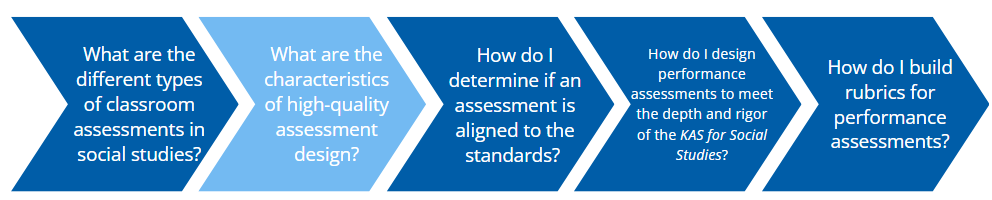 The role of assessments in social studies is a linear process; therefore,  it is important to go through the first sections in order to better understand the purpose of performance assessments in the bigger picture of assessing learning.

Module Two is focused on the characteristics of high-quality assessment design: alignment, rigor and precision.
[Speaker Notes: Guiding Notes:

Read the slide. This image shows the different sections of this module. Module Two is focused on the characteristics of high-quality assessment design. This visual also outlines the processes and steps to better understand the purpose and role of assessment in social studies.  It is a linear process – it is important to go through the first sections in order to better understand the purpose of performance assessments in the bigger picture of assessing learning.]
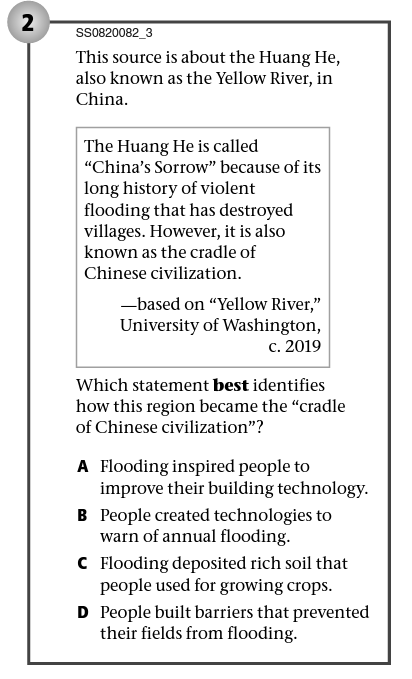 Warm-Up
Answer these questions on your Note Catcher. 
Describe the three types of assessment items shared in Module One:  
Selected response items
Constructed response items
Performance tasks
Why is a performance assessment an appropriate assessment type for the following standard: 
K.I.CC.4 Use listening skills to decide on and take action in their classrooms.
[Speaker Notes: Guiding Notes:

Read the slide and answer these questions on your Note Catcher where it says Slide 4.]
Introduction to Assessment Design
Measuring what students know and can do is an essential part of teaching, and, like much of teaching, designing assessments that measure what we want them to measure is sophisticated work.
For the purposes of this module, assessment design is a term that includes planning, writing and selecting appropriate assessments that align with the learning goals.
We consider assessments to be well designed if they provide an accurate and consistent measure of what students know and can do.
[Speaker Notes: Guiding Notes:

Read the slide. Note that we will be focusing on one specific type of assessment, performance assessments, for this module. In order to implement performance assessments with fidelity, assessment design must be understood.]
Key Elements of Assessment Design
These are the three key elements to think about when designing an assessment. 

Alignment
Rigor
Precision
[Speaker Notes: Guiding Notes:

These are the three key elements to think about when designing an assessment.]
Alignment
Why is alignment a characteristic of high-quality assessment design?
[Speaker Notes: Guiding Notes: 

Read the slide.]
Alignment
Alignment describes the degree to which the content of an assessment is aligned with the content of the standards you intend to measure and what you plan to teach in the classroom.
This alignment of standards to assessments and instruction ensures that the assessment measures what you want students to know and be able to do.
[Speaker Notes: Guiding Notes:

Read the slide. Answer the question “What is aligning assessments to standards?” on your Note Catcher where it says Slide 8.]
Alignment (2)
Alignment is critical to a well-designed assessment because it ensures that an assessment measures what teachers intend it to measure. If the content and skills in an assessment are different from the content and skills in the standard that a teacher intends to measure, the teacher may unintentionally measure their students’ ability to do something else. 

For example, if an assessment item uses above grade level vocabulary when measuring a student’s  ability to add fractions, the assessment could measure a student’s reading ability and not their knowledge of fractions.
[Speaker Notes: Guiding Notes:

Read the slide.]
Alignment Review
Alignment allows you to analyze assessments to identify:
any additional skills or knowledge demands in the assessment that do not align to the learning goal.
barriers that may prevent learners from showing what they know. 

When determining alignment, it is important to note:
It is OK if an assessment item does not cover every skill in the standard. 
When designing assessments, you may plan to measure some skills in a standard(s) and not others. As a teacher, you may not teach all of the skills at once. Therefore, you may design an assessment to see how your students are doing on some skills before moving on to the other skills in a standard.
[Speaker Notes: Guiding Notes:

Read the slide.]
Application: Alignment Analysis
Task: 
Review this Grade 8 assignment for alignment between the standards and assessment using the Assignment Review Protocol. 

Complete all of the sections of the tool to determine whether or not this example is aligned to the standards cited.
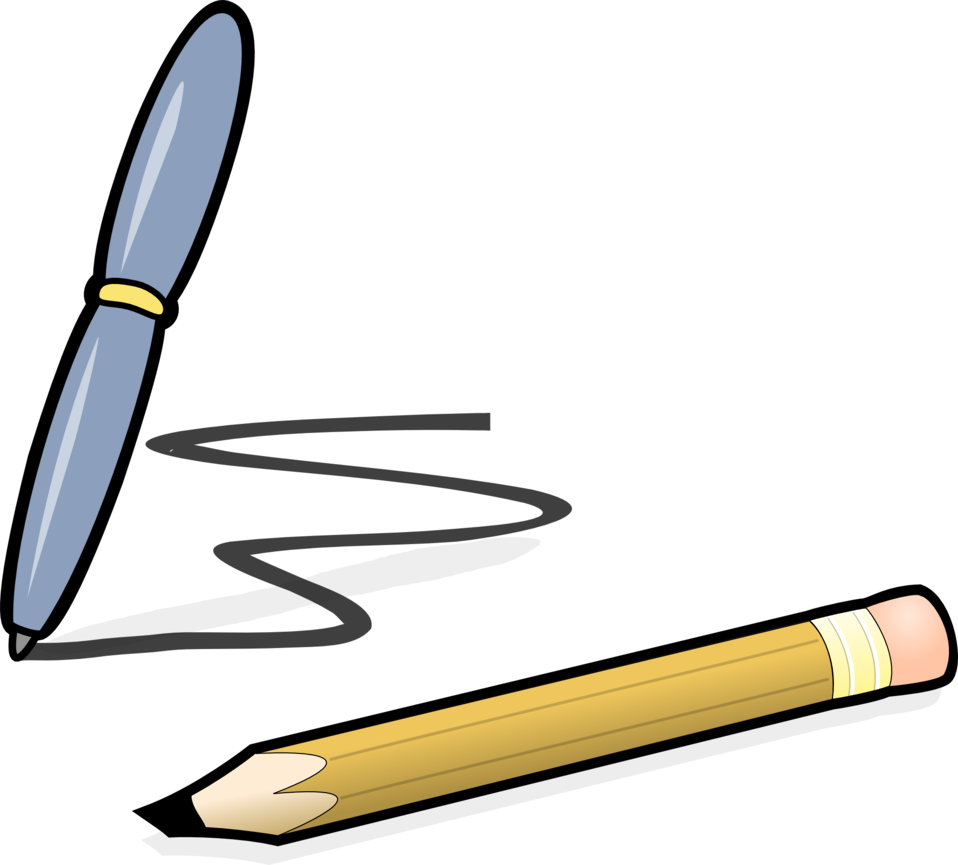 [Speaker Notes: Guiding Notes:

Read the slide and analyze the Grade 8 assignment using the Assignment review protocol to determine if the assessment is aligned to the standards cited.]
Application: Alignment Analysis (2)
Task: 
Review this Grade 3 assignment for alignment between the standards and assessment using the Assignment Review Protocol. 

Complete all of the sections of the tool to determine whether or not this example is aligned to the standards cited.
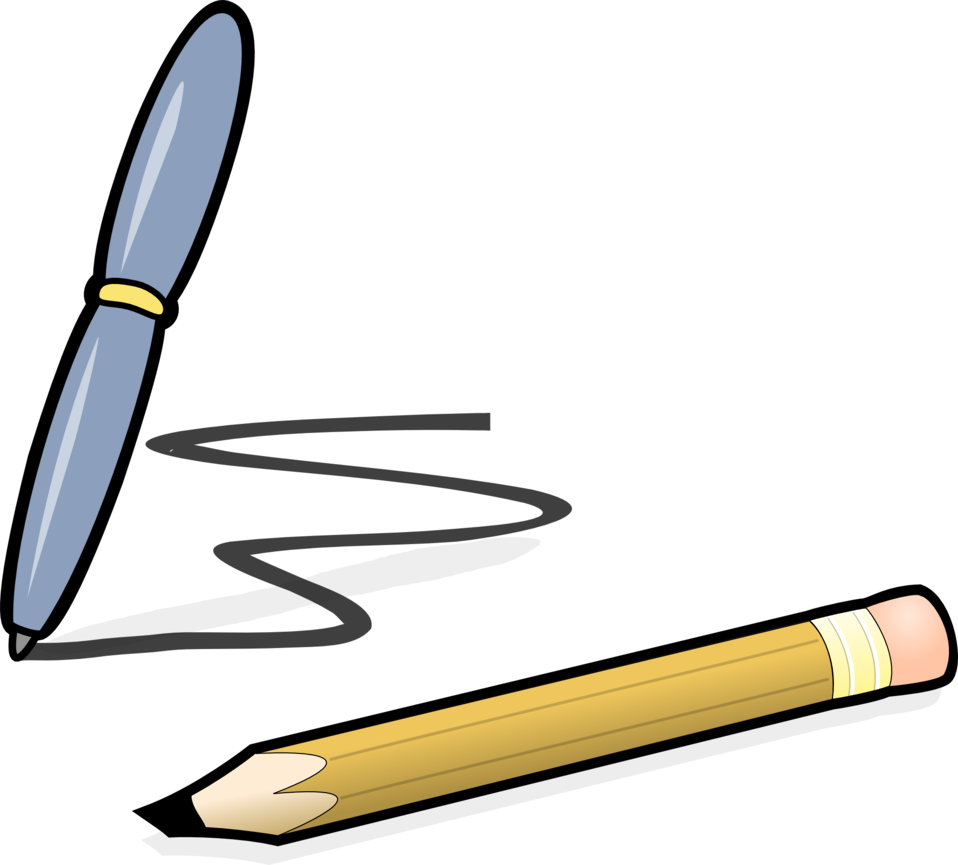 [Speaker Notes: Guiding Notes:

Read the slide and analyze the Grade 3 assignment using the Assignment review protocol to determine if the assessment is aligned to the standards cited.]
Alignment (3)
To ensure alignment, examine the content and skills in the standard that students need to master and then address the content and skills in your assessments and instructional plans.
One way to study a standard is to unpack it into the skills embedded within it to fully understand what constitutes mastery of the standard (see section B  of the Minding the Gap module on kystandards.org).
To write well-designed assessments, you must strive for the most complete degree of alignment among the standards, what you teach in the classroom, and the items you use to assess student performance.
[Speaker Notes: Guiding Notes:

To access the Minding the Gap module mentioned in bullet #2 on slide 30, visit the Social Studies Professional Learning Modules page on www.kystandards.org.  The direct link to the Social Studies Professional Learning Modules page may be accessed here: https://kystandards.org/standards-resources/ss-resources/ss-pl-modules/]
Task Aligned to the Compelling Question:
1.I.Q.1 Ask compelling questions about communities in Kentucky. 
1.I.UE.2 Construct responses to compelling and supporting questions about communities in Kentucky.
1.I.CC.2 Construct an argument with reasons to address how to improve the local community and Kentucky.
Alignment Check In
Are the items this assessment aligned with the standards being measured?

Does the assessment require that students demonstrate their knowledge of the content and skills required in the standards?
[Speaker Notes: Guiding Notes:

Read the slide and answer the question on your Note Catcher where it says Slide 14.]
Application: Alignment Check In
Access an assessment you used recently, or plan to use soon. 


Consider:

Are the items in your assessment aligned with the standards you taught or intend to teach and measure? 

Explain using evidence from your assessment.
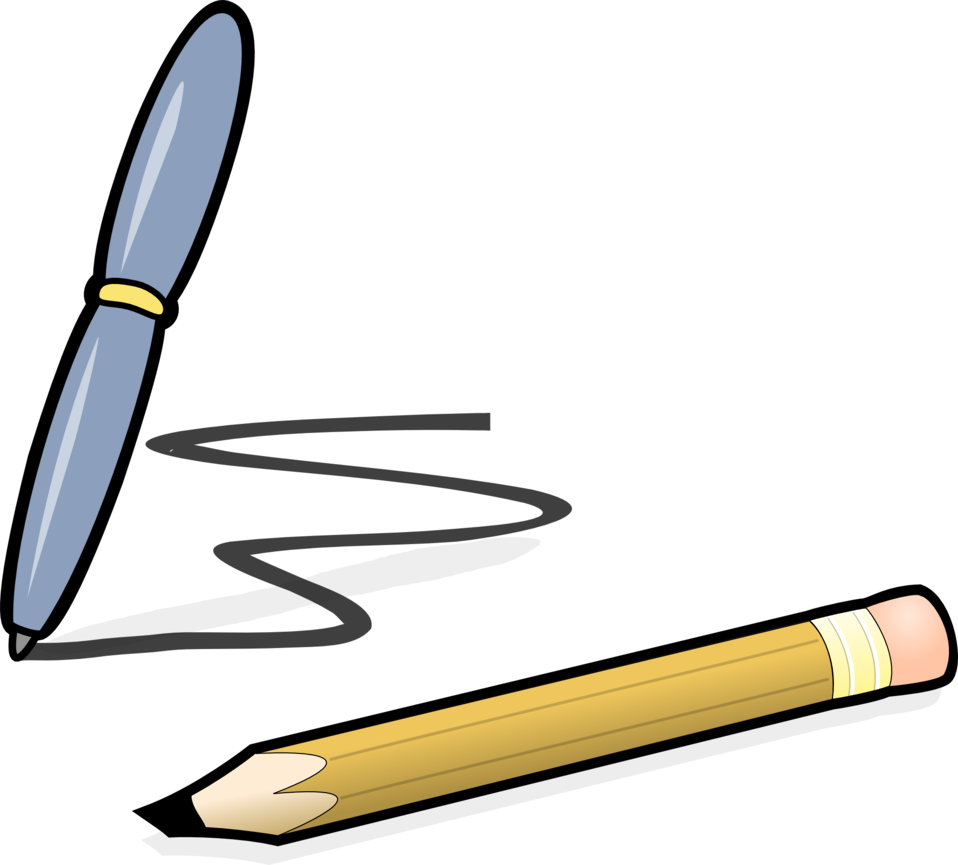 [Speaker Notes: Guiding Notes:

Review your assessment and answer this question on your Note Catcher where it says Slide 15.]
Alignment Reflection
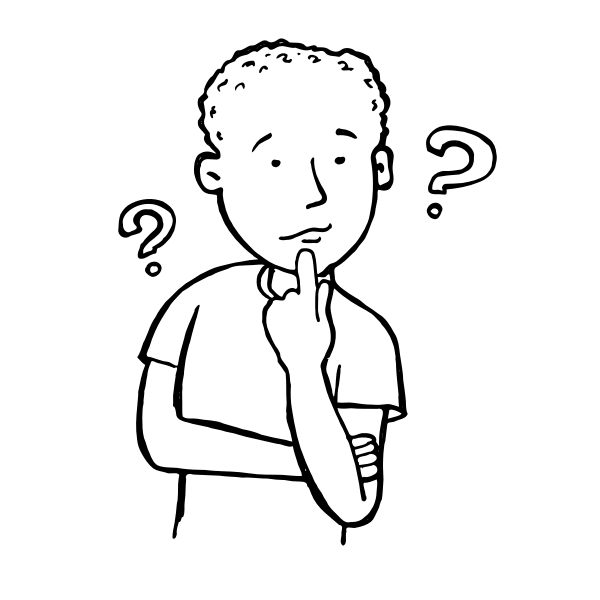 Answer the following question for this module on your Note Catcher.

Why is alignment a characteristic of high-quality assessment design?
[Speaker Notes: Guiding Notes:

Read the slide and answer this question on your Note Catcher where it says Slide 16.]
Rigor
Why is rigor a characteristic of high-quality assessment design?
Rigor
Rigor is the cognitive complexity of a skill within a standard or of an assessment item. 

It is important to note that, although rigor and difficulty are often related, they are not identical.

Although it is often the case that less cognitively complex items are less difficult, this is not always true.
For example, vocabulary items in English Language Arts are usually not very complex in terms of the kind of thinking a student must do. However, they can be difficult because
the tested word is completely unknown to the student; or, 
the context in the passage is challenging to interpret.
[Speaker Notes: Guiding Notes:

Read the slide. Answer the question “What is rigor in assessment?” on your Note Catcher where it says Slide 18.]
Rigor (2)
An assessment has “an appropriate level of rigor” if:
it includes items that match the level of rigor of the skill or skills you intend students to master.
it measures a range of student thinking and understanding so that it can measure the knowledge and skills of the greatest number of students.
A helpful tip is to use the verbs, in the context of the standard as a whole, to determine a skill level of cognitive complexity.
[Speaker Notes: Guiding Notes:

Read the slide.]
Rigor (3)
To ensure that the rigor or cognitive complexity of each assessment item matches the rigor or cognitive complexity of the skill you intend it to assess, you can analyze the standard to determine the complexity of each skill embedded within it.

To break down the standard, use a depth of knowledge tool:
Webb’s Depth of Knowledge 
Bloom’s Taxonomy
Hess’ Cognitive Rigor Matrix
[Speaker Notes: Guiding Notes:

Review the tools on the slide.
Resources: 
Hess, Karin K. (2005) Applying Webb’s Depth-of-Knowledge (DOK) Levels in Social Studies. National Center for Assessment: https://www.nciea.org/publications/DOKsocialstudies_KH08.pdf 
Armstrong, Patricia. (n.d.). Bloom’s Taxonomy. Vanderbilt University Center for Teaching: https://cft.vanderbilt.edu/guides-sub-pages/blooms-taxonomy/ 
Consortium on Reaching Excellence in Education. (n.d.) Putting DOK into Practice with Hess’ Cognitive Rigor Matrix. http://www.corelearn.com/wp-content/uploads/2016/08/dok-rigor-guide.pdf]
Rigor Check In
On the chart below, use one of the tools provided on the previous slide to unpack the following standard:
6.I.CC.2 Construct arguments, using claims and evidence from multiple credible sources, while acknowledging the strengths and limitations of the arguments, to address how a specific problem can manifest itself at local, regional and global levels over time.
Unpacking the Standard
[Speaker Notes: Guiding Notes:

Read the slide and break down this standard using one of the depth of knowledge tools from the previous slide. Record your answers on your Note Catcher where it says Slide 21.]
Kentucky Academic Standards (KAS) for Social Studies alignment:
6.I.Q.1 Develop compelling questions related to the development of civilizations between 3500 BCE-600 CE. 
6.I.UE.1 Develop claims, citing relevant evidence, in response to compelling and supporting questions.
6.I.CC.2 Construct arguments, using claims and evidence from multiple credible sources, while acknowledging the strengths and limitations of the arguments, to address how a specific problem can manifest itself at local, regional and global levels over time.
Rigor
Check In (2)
Does the level of rigor of each item match the cognitive complexity you intend to measure in this assessment?
Task Aligned to the Compelling Question:
[Speaker Notes: Guiding Notes:

Read the slide and answer the question on your Note Catcher where it says Slide 22.]
Kentucky Academic Standards (KAS) for Social Studies standards alignment:
5.H.CE.1 Analyze the causes of the American Revolution and the effects individuals and groups had on the conflict.
5.C.CP.1 Analyze the development and establishment of the U.S. federal government.
Rigor
Check In (3)
Questions:  After reading the article entitled, “George Washington,” answer the following questions: 
1. What is the main idea of this passage?
a.  How George Washington is still honored today.
b.  How George Washington was the “Father of our Country”
c.  How George Washington won the Revolutionary War.
How George Washington wanted to be King.

2.  In what war did George Washington fight?
a.  Civil War
b.  Revolutionary War
c.  French Revolution
d.  Vietnam War 

3.  America has changed a lot over time.  What detail in the passage supports this?
a.  George Washington is still honored today.
b.  Because they did not have cars, transportation was slow.  
c.  This caused him to be known as the “Father of our country”.
d.  During brutal winters where many troops were starving and sick, he did not give up.

4.  Look at the underlined word, illiterate, in the passage.  Using context clues, what does this word mean?
Does the level of rigor of each item match the cognitive complexity you intend to measure in this assessment?
[Speaker Notes: Guiding Notes:

Read the slide and answer the question on your Note Catcher where it says Slide 23.]
Application: Rigor Check-In
Access an assessment you reviewed earlier, used recently, or plan to use soon. 



Consider:


Does the level of rigor of each item match the cognitive complexity you intend to measure in your assessment?
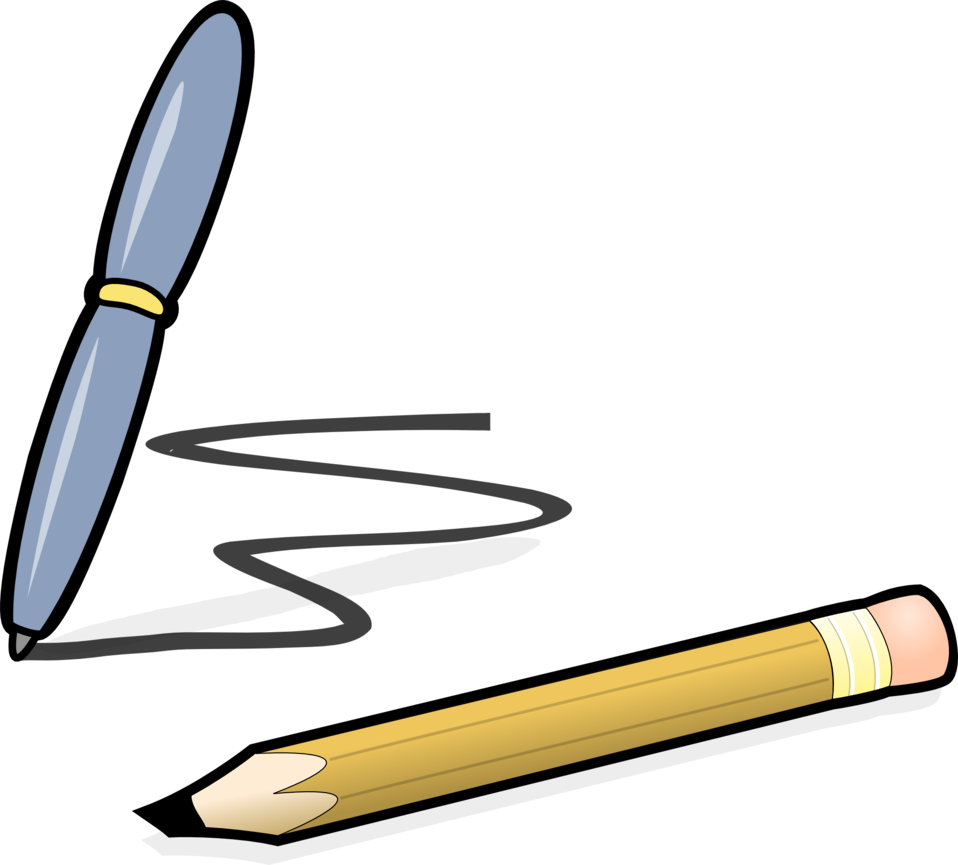 [Speaker Notes: Guiding Notes:

Review your assessment and answer this question on your Note Catcher where it says Slide 24.]
Rigor Reflection
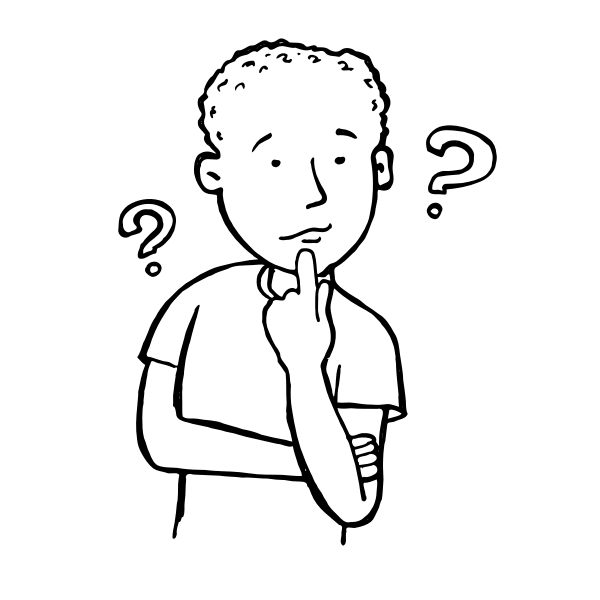 Answer the following question for this module on your Note Catcher.

Why is rigor a characteristic of high-quality assessment design?
[Speaker Notes: Guiding Notes:

Read the slide and answer this question on your Note Catcher where it says Slide 25.]
Precision
Why is precision a characteristic of high-quality assessment design?
Precision
Precision means that assessments items are accurate and clear.
A precise assessment measures students’ knowledge and skills, not their misinterpretations or lack of unrelated background knowledge.

Precise items do not contain typos or factual errors, and they do contain accurate and clear instructions so that students understand where and how to respond. They include all of the information that students need to demonstrate their knowledge and skills.

This precision assists in the elimination of barriers in the assessment.


The assessment is made more accessible through removal of these additional barriers or challenges for students that are not connected with the intended learning goal.
[Speaker Notes: Guiding Notes:

Read the slide. Answer the question “What is rigor in assessment?” on your Note Catcher where it says Slide 27.]
Precision 
Check-In
Annotate this assessment by completing the following:
Highlight the student directions.
Circle typos.
Underline any factual errors.
[Speaker Notes: Guiding Notes:

Read the slide and annotate this task on your Note Catcher where it says Slide 28.]
Answer the following questions about this assessment: 

Are the items well formatted? 
Are the instructions precise? 
Are there typos or factual errors?
Precision 
Check-In (2)
Task Aligned to the Supporting Question:
[Speaker Notes: Guiding Notes:

Read the slide and answer the questions on your Note Catcher where it says Slide 29.]
Application: Precision Check-In (3)
Access an assessment you reviewed earlier, used recently, or plan to use soon. 

Consider:

Are the items well formatted? 
Are the instructions precise? 
Are there typos or factual errors?
If yes to the questions above, how will you revise this assessment to make it precise.
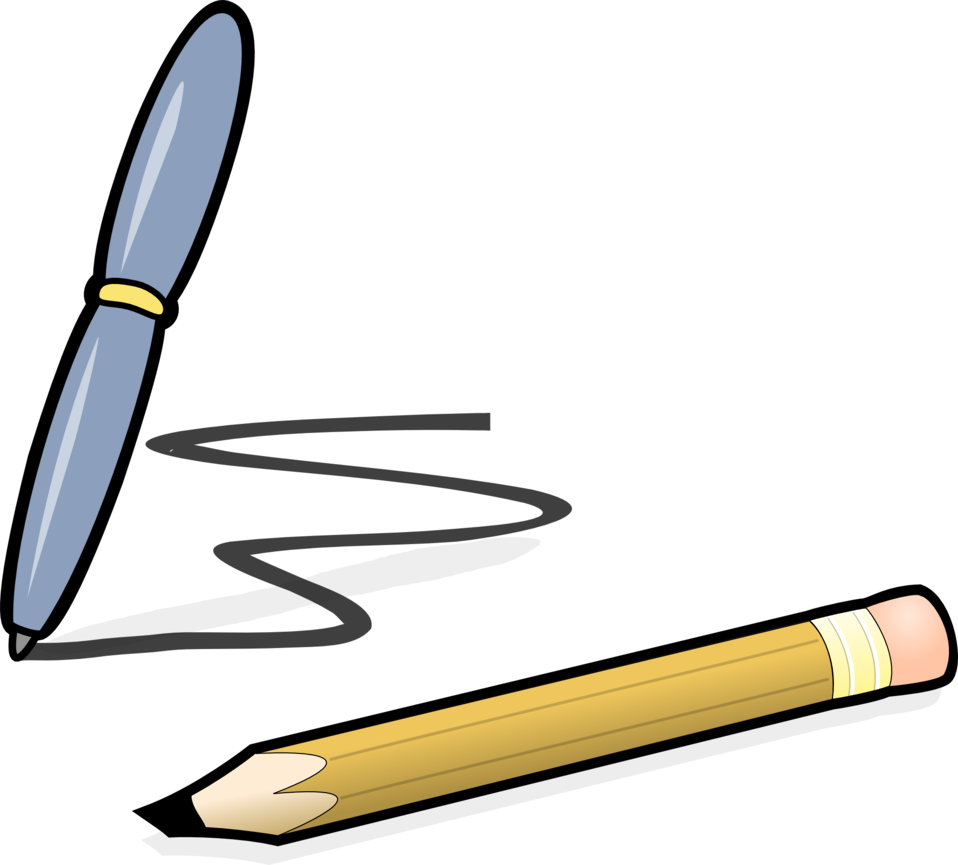 [Speaker Notes: Guiding Notes:

Review your assessment for precision and record your response on your Note Catcher where it says Slide 30.]
Reflecting on Assessment Design
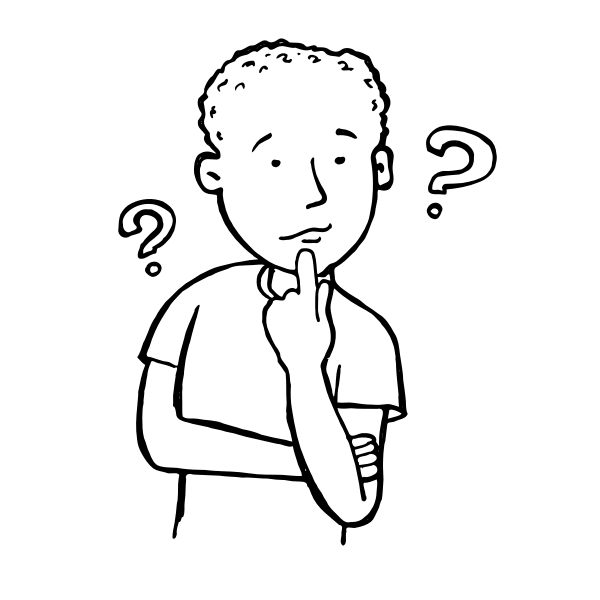 Designing assessments is not a simple task and there are, as we have seen in this module, many elements to consider throughout the design process.
A critical step in designing an assessment is to reflect on the design of your assessment.
[Speaker Notes: Guiding Notes:

Read this slide as a reminder of the complexity of assessment design.]
Precision Reflection
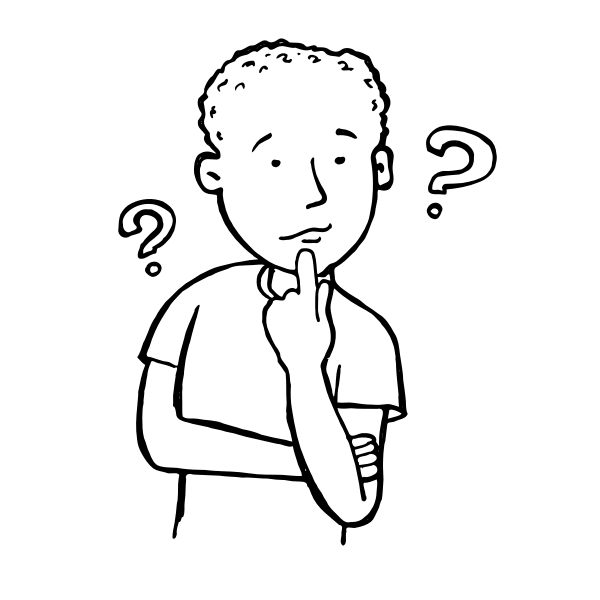 Answer the following question for this module on your Note Catcher.

Why is precision a characteristic of high-quality assessment design?
[Speaker Notes: Guiding Notes:

Read the slide and answer this question on your Note Catcher where it says Slide 32.]
What Does Assessment Look Like in Social Studies?
Read the Assessment White Paper about assessment in social studies.

Complete the 3-2-1 Reflection on your Note Catcher.
3 connections from what you learned earlier in the module regarding assessment
2 ideas that relate to your current assessment practice.
1 question you currently have about assessment in social studies
[Speaker Notes: Guiding Notes:

Read the article and complete the 3-2-1 Reflection no your Note Catcher where it says Slide 33. 

Resource:
Grant, S.G, Swan, K., and Lee, J. Assessment White Paper. New York State K-12 Social Studies Toolkit. https://educateiowa.gov/sites/default/files/2022-10/socialstudiesassessmentwhitepaper.pdf]
Reflection
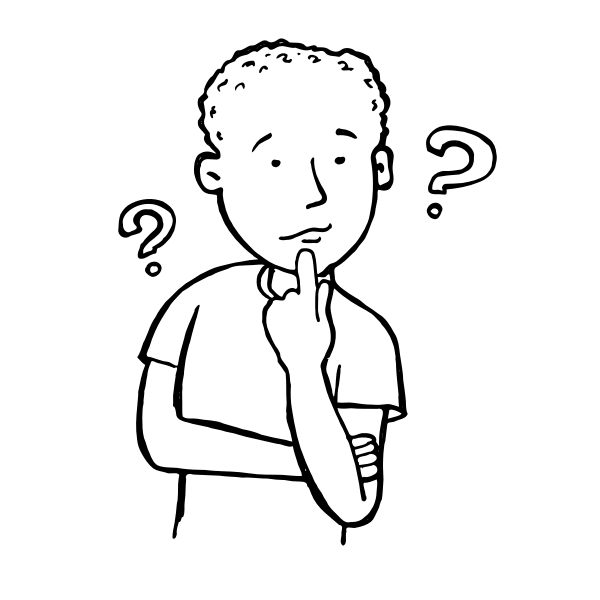 Answer the supporting question for this module on your Note Catcher.

Supporting Question:
What are the characteristics of high-quality assessment design? Use three examples from this module to describe each of these characteristics.
[Speaker Notes: Guiding Notes:

Read the slide and answer this question on your Note Catcher where it says Slide 34]
Performance Assessments in Social Studies end
Module Two: 
What are the characteristics of high-quality assessment design?
[Speaker Notes: Guiding Notes: 

Thank your for completing Module Two.

The KDE needs your feedback on the effectiveness of this module, the learning platform and how the consultants may best support you as you take the next steps in the implementation process. We are going to complete a short survey to share our thinking and provide them with feedback on how the KDE can best meet our needs. Feedback from our surveys will be used by the KDE to plan and prepare future professional learning. 

Post-survey: https://docs.google.com/forms/d/e/1FAIpQLSd5pVVdKiDLKxM4wKq46V2JcO7UTMtFk8ELVR31du6HTO2Szg/viewform]